শ্রেণি: নবম  
বিষয়: গণিত (জ্যামিতি)  
অধ্যায়ঃ ৬ষ্ঠ
অনুশীলনীঃ ৬.৩
A
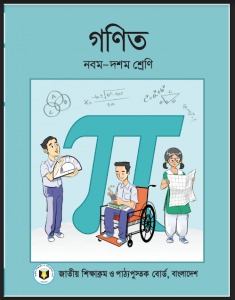 O
সমস্যা 
ΔABC Gi B I C Gi mgwØLÛKØq O we›`y‡Z wgwjZ nq| cÖgvY Ki‡Z n‡e †h,  
BOC = 90º + ½ A
B
C
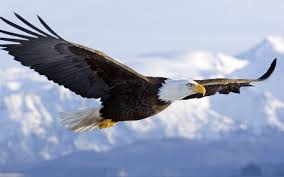 স্বাগতম
পরিচিতি
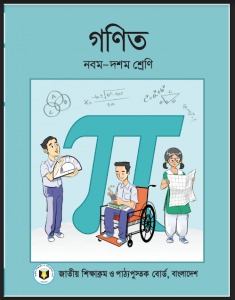 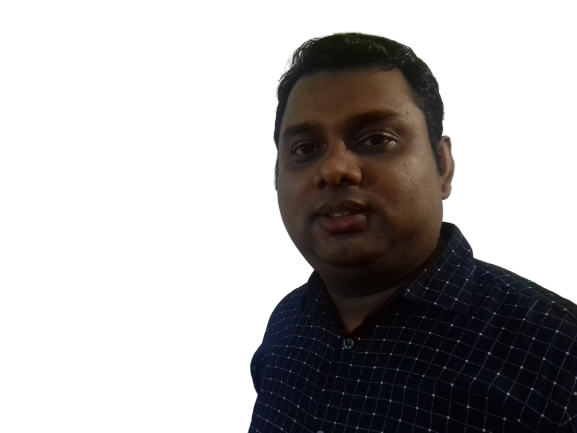 মোঃ শহীদুল ইসলাম 
সহকারী শিক্ষক
ইস্পাহানি আদর্শ হাই স্কুল, চট্টগ্রাম। 
মোবাইল: ০১৭16-100382 
ই-মেইল: sciencesik@gmail.com
শ্রেণি: নবম  
বিষয়: গণিত (জ্যামিতি)  
অধ্যায়ঃ ৬ষ্ঠ
অনুশীলনীঃ ৬.৩  
সময়: 5০ মিনিট
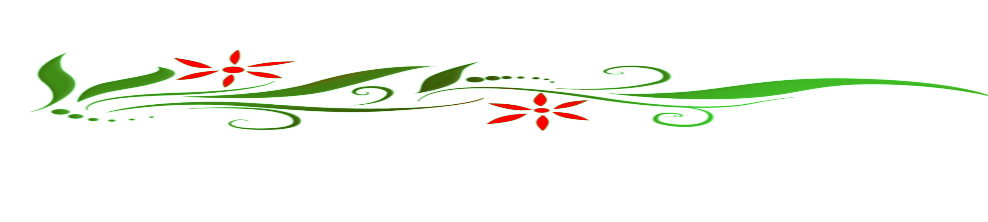 এই পাঠ শেষে শিক্ষার্থীরা …
ত্রিভুজের তিন কোণের সমষ্টি  সম্পর্কে ধারণার প্রয়োগ করতে পাবে।
সমস্যা 
ΔABC Gi B I C Gi mgwØLÛKØq O we›`y‡Z wgwjZ nq| 
cÖgvY Ki‡Z n‡e †h,  
BOC = 90º + ½ A
A
we‡kl wbe©Pb: 

†`Iqv Av‡Q,
ΔABC Gi   B  Gi mgwØLÛK BO
 Ges    C  Gi mgwØLÛK CO 
ci¯úi O we›`y‡Z wgwjZ nq| 

cÖgvY Ki‡Z n‡e †h,    
BOC = 90º + ½ A
O
B
C
A
O
C
B
A
GLb,
ΔBOC G, 
    BOC +OBC + OCB = 180º
ev, BOC + ½B + ½C = 180º
ev, BOC + 90º - ½A = 180º
ev, BOC = 180º - 90º + ½ A 
myZivs, BOC = 90º + ½ A
O
C
B
মূল্যায়ন
একটি ত্রিভুজে একটি কোণ নব্বই ডিগ্রী হলে অপর দুই কোণের সমষ্টি কত?
বাড়ির কাজ
সমস্যা 
ΔPQR Gi Q I R Gi mgwØLÛKØq O we›`y‡Z wgwjZ nq| cÖgvY Ki‡Z n‡e †h,  
QOR = 90º + ½ P
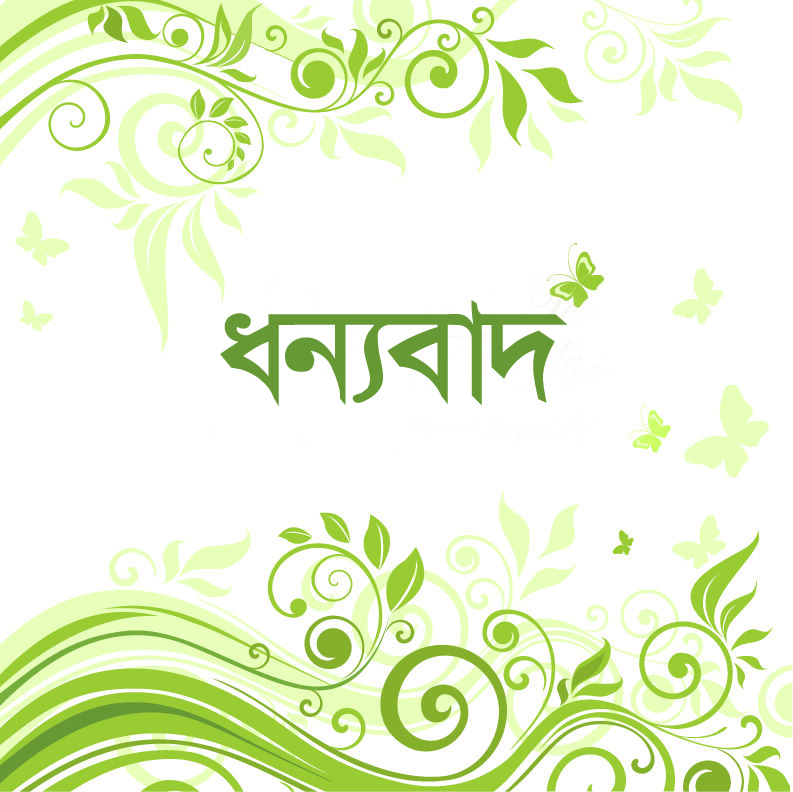